宣教关怀
阿爸天父，感谢祢施恩于Oreo宣教士一家人，保佑他们在遥远的东亚M群体中传福音。现在开始冬天，求祢眷顾他们健康平安。最近，Oreo 与同工们带领一位六十多岁长辈信主。求圣灵充满这位新信徒，满心知道上帝的旨意，而且能带领
1/2
宣教关怀
自己的家族认识主耶稣基督。宣教士所经营的“绿色小家” 继续为 M 族癌症病患者提供住宿。恳求圣灵将平安和盼望充满病友，甚至赐下医治的奇迹，叫病友在住宿期间有机会听见和明白福音。奉主耶稣基督的名，阿们。
2/2
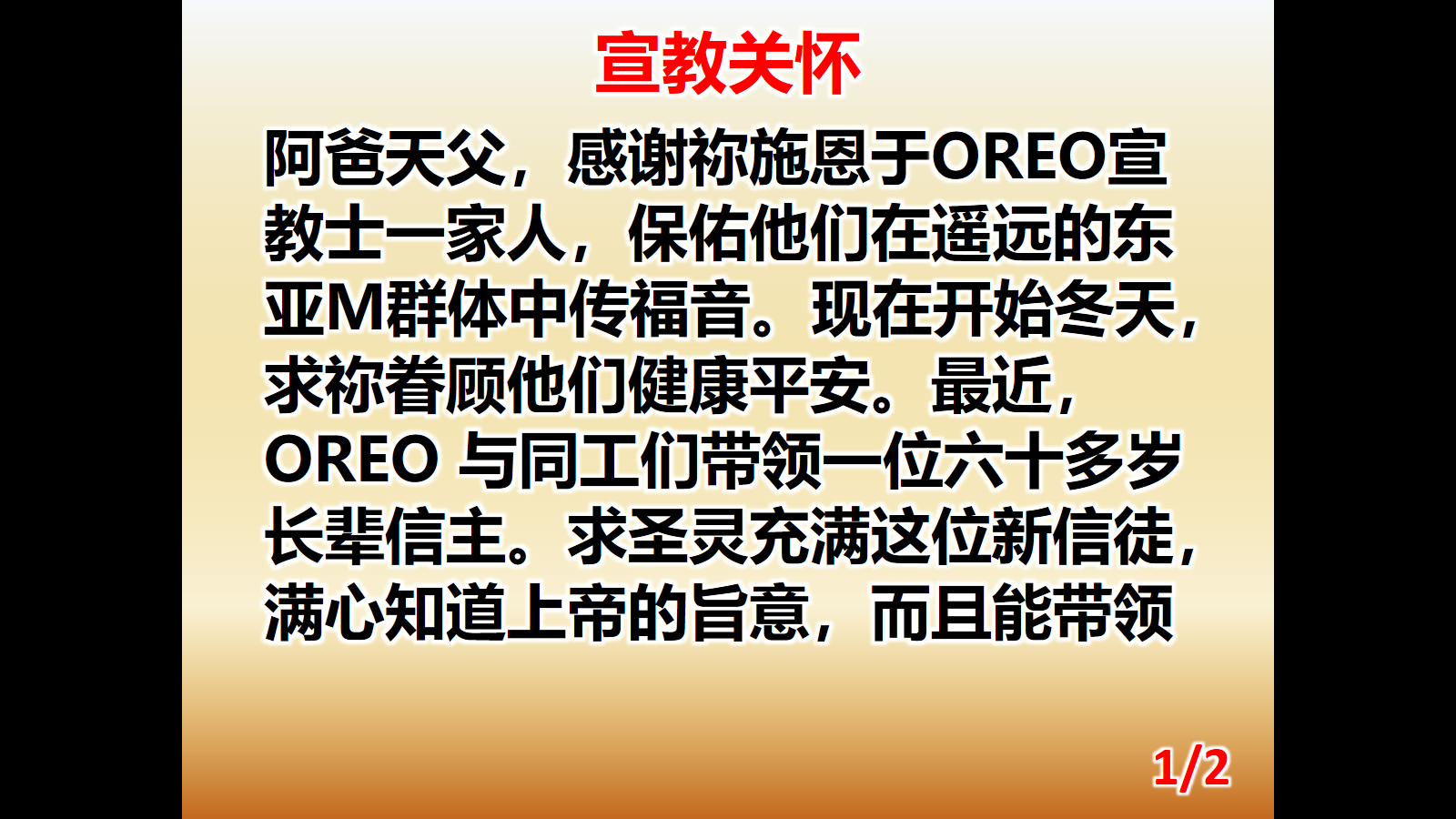 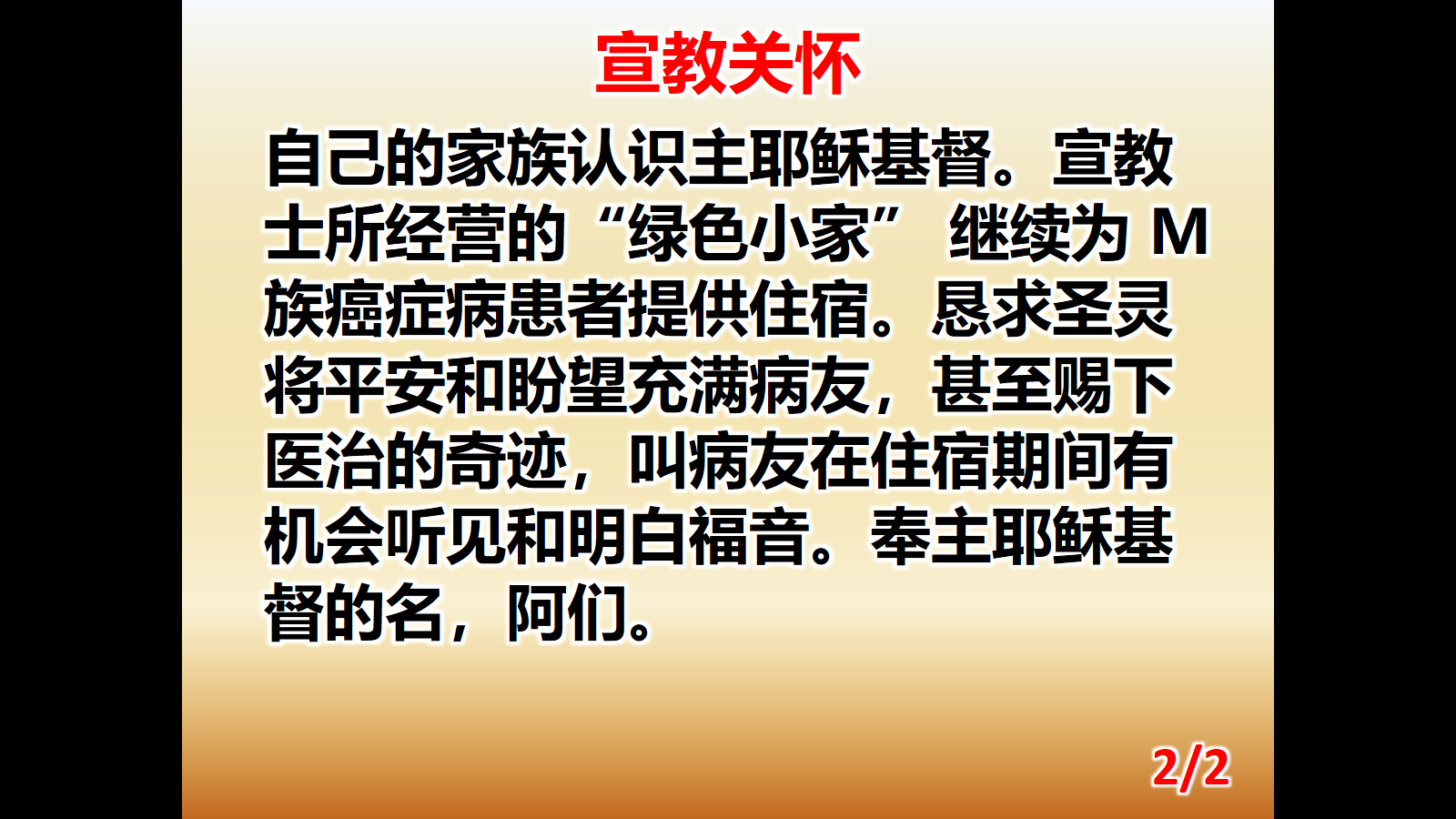